Министерство образования Республики Мордовия
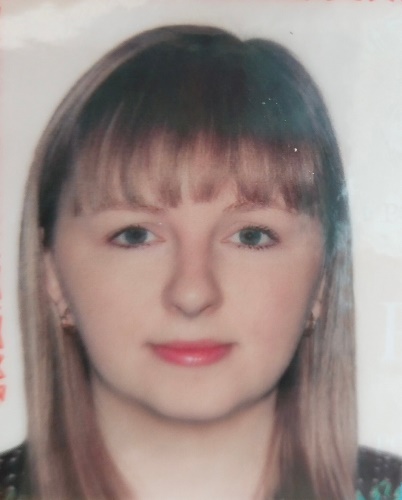 Портфолио
Маркиной Анны Сергеевны,
  воспитателя
МДОУ «Детский сад №98» г.о.Саранск
Профессиональное образование: высшее,  ФГБОУ ВО «Мордовский государственный педагогический институт им. М. Е. Евсевьева» 
Специальность: «Педагогическое образование»
Квалификация - бакалавр
Диплом: 2925
Дата выдачи: 14.07.2020 г.
Общий трудовой стаж: 4 года
Стаж педагогической работы: 3,5 года
В данном учреждении: 4 года
Занимаемая должность: воспитатель
Квалификационная категория: соответствие занимаемой должности
Приказ от 09.09.2022 №572 по МДОУ «Детский сад №98»
[Speaker Notes: Д]
Инновационный педагогический опыт размещен на сайте «» «Детский сад №98» https://nsportal.ru/a-s-markinahttps://ds98sar.schoolrm.ru/sveden/employees/10038/497432/
1. Участие в инновационной (экспериментальной) деятельности
Муниципальный уровень
инновационная деятельность МДОУ «Детский сад №98
комбинированного вида»
«Внедрение инновационных педагогических технологий в образовательный процесс дошкольной организации», 
2017-2022 г. г.
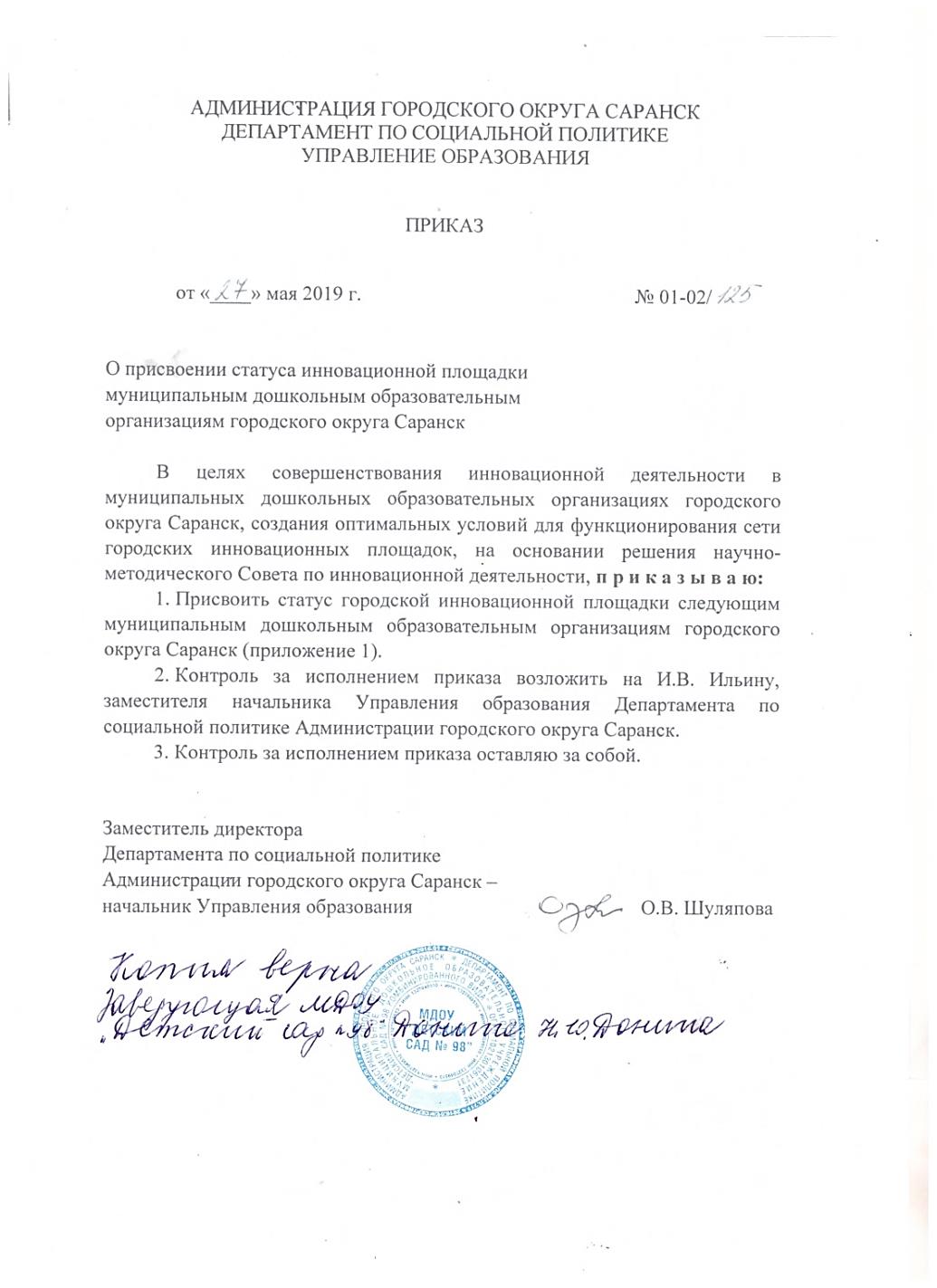 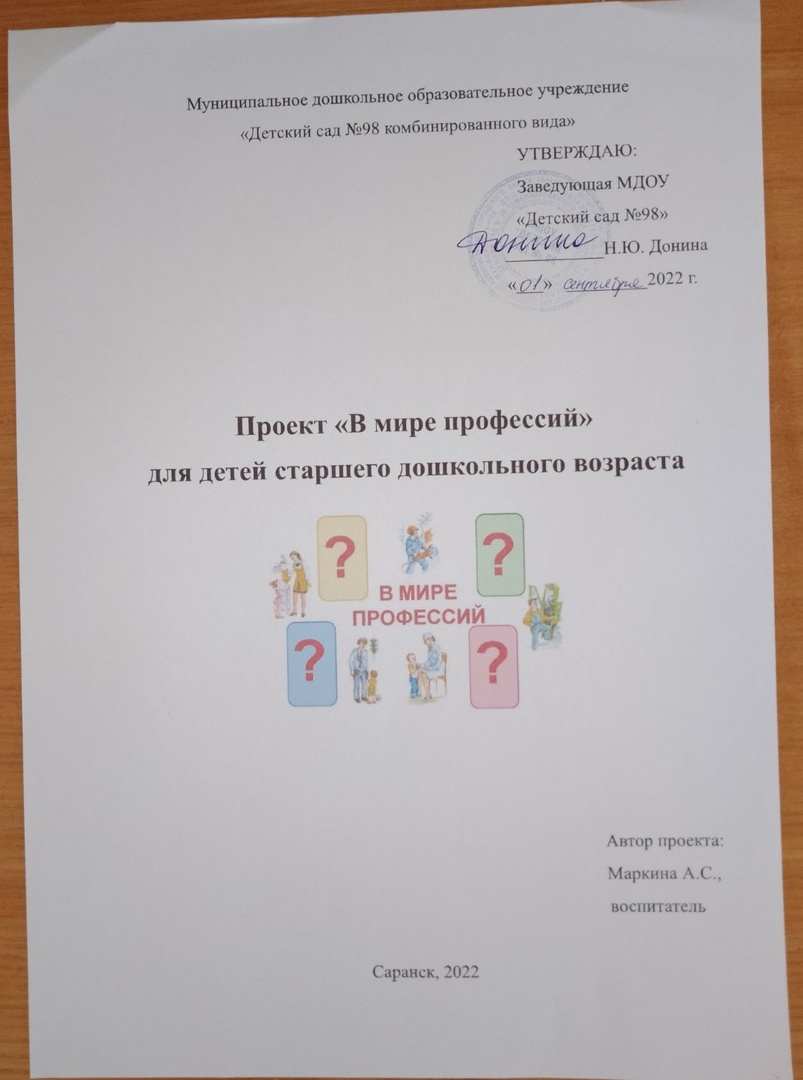 2. Участие в инновационной (экспериментальной) деятельности
Муниципальный уровень
инновационная деятельность МДОУ «Детский сад №98 комбинированного вида»
«Воспитание здорового образа жизни у детей дошкольного возраста через формирование модели развивающей педагогики оздоровления»
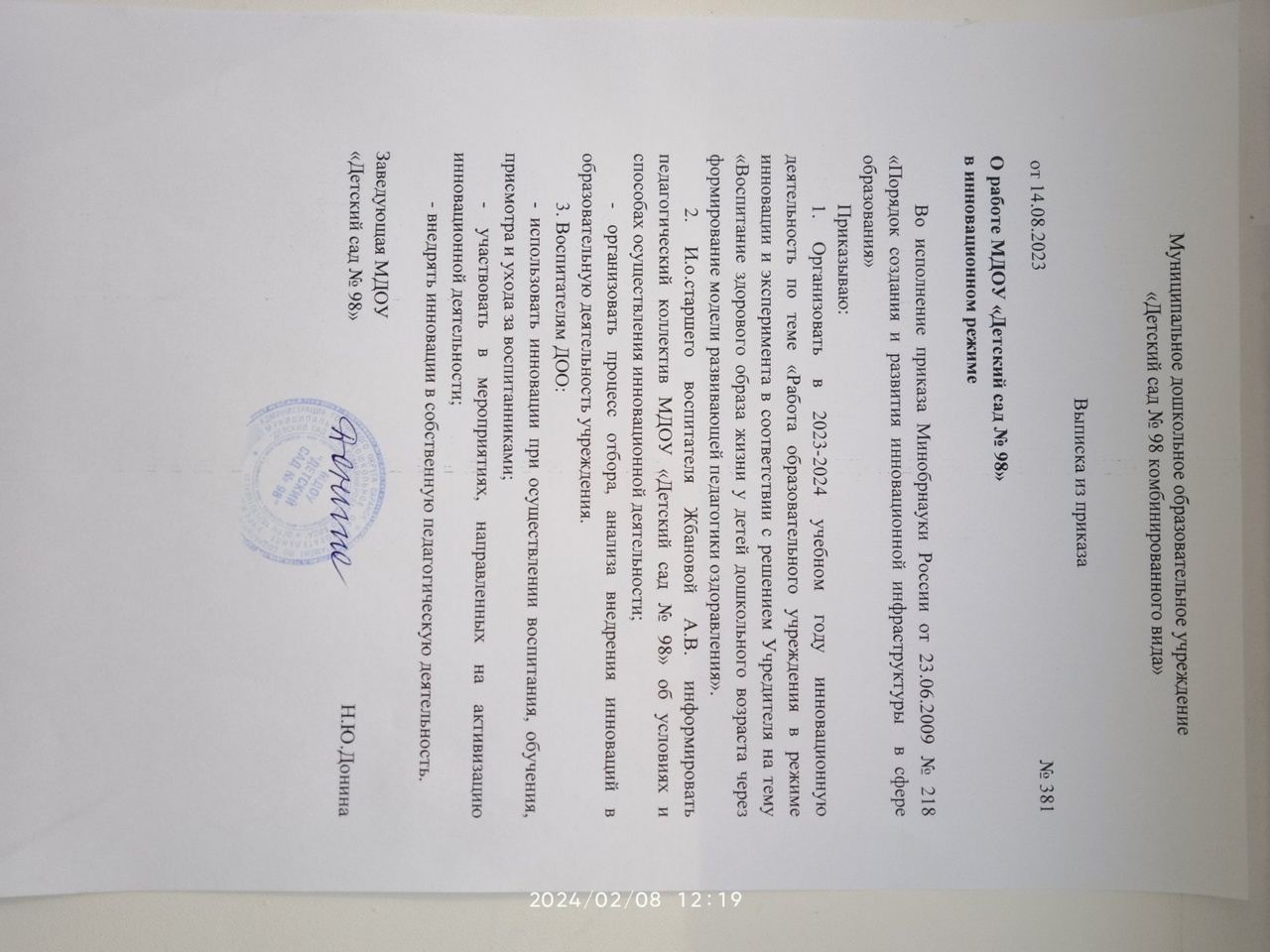 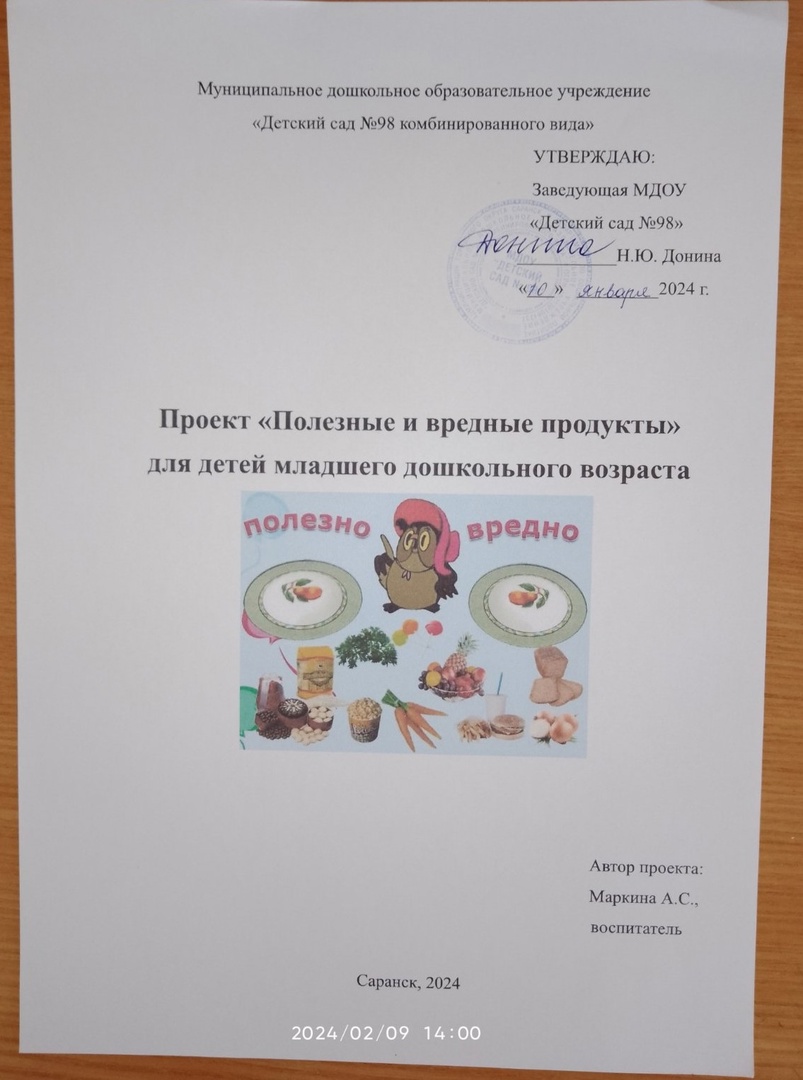 3. Наличие публикаций
Материалы, прошедшие экспертизу
на сайтах, порталах сети Интернет
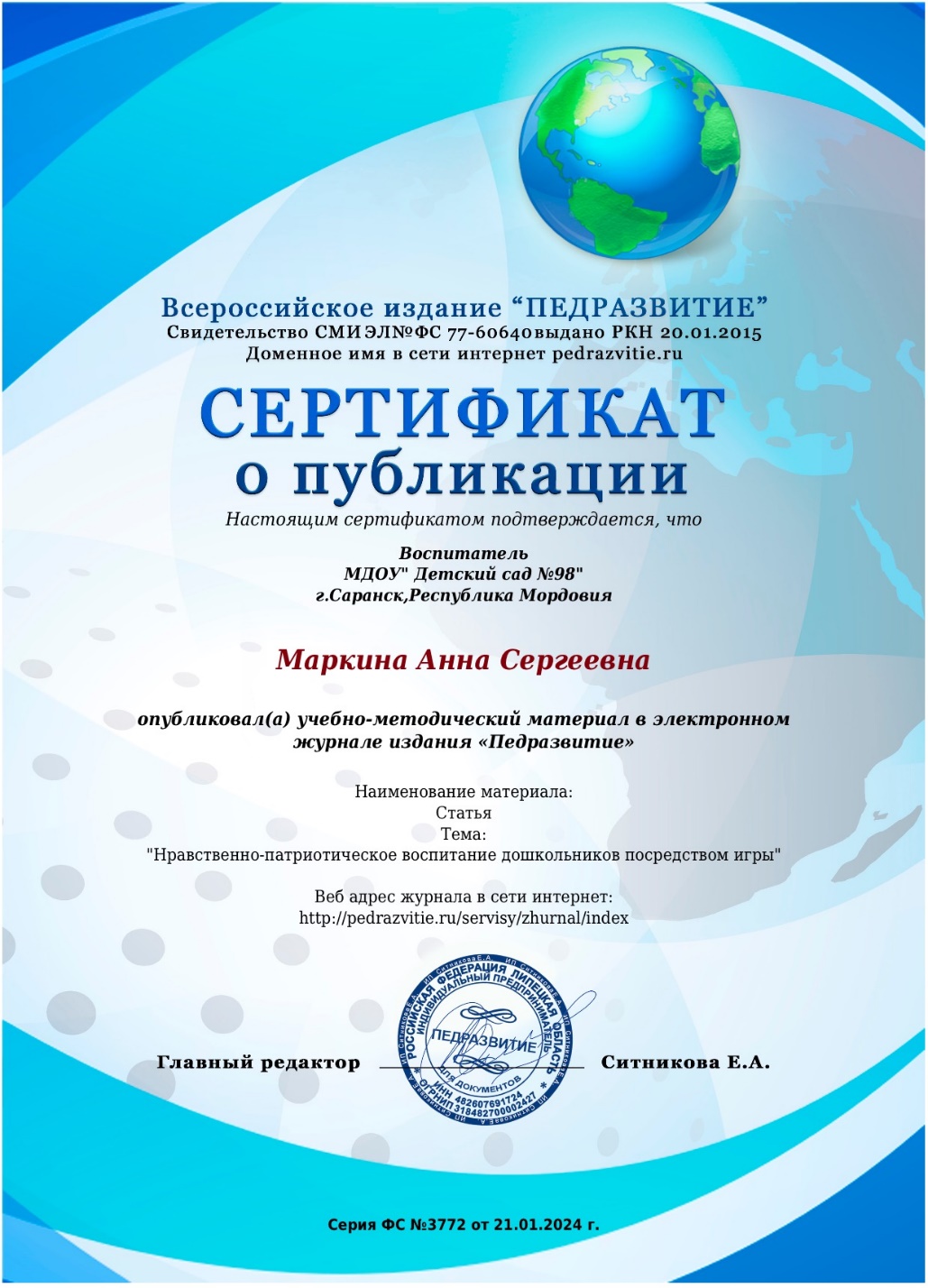 4. Результаты участия воспитанников: конкурсах; выставках; турнирах; соревнованиях; акциях; фестивалях
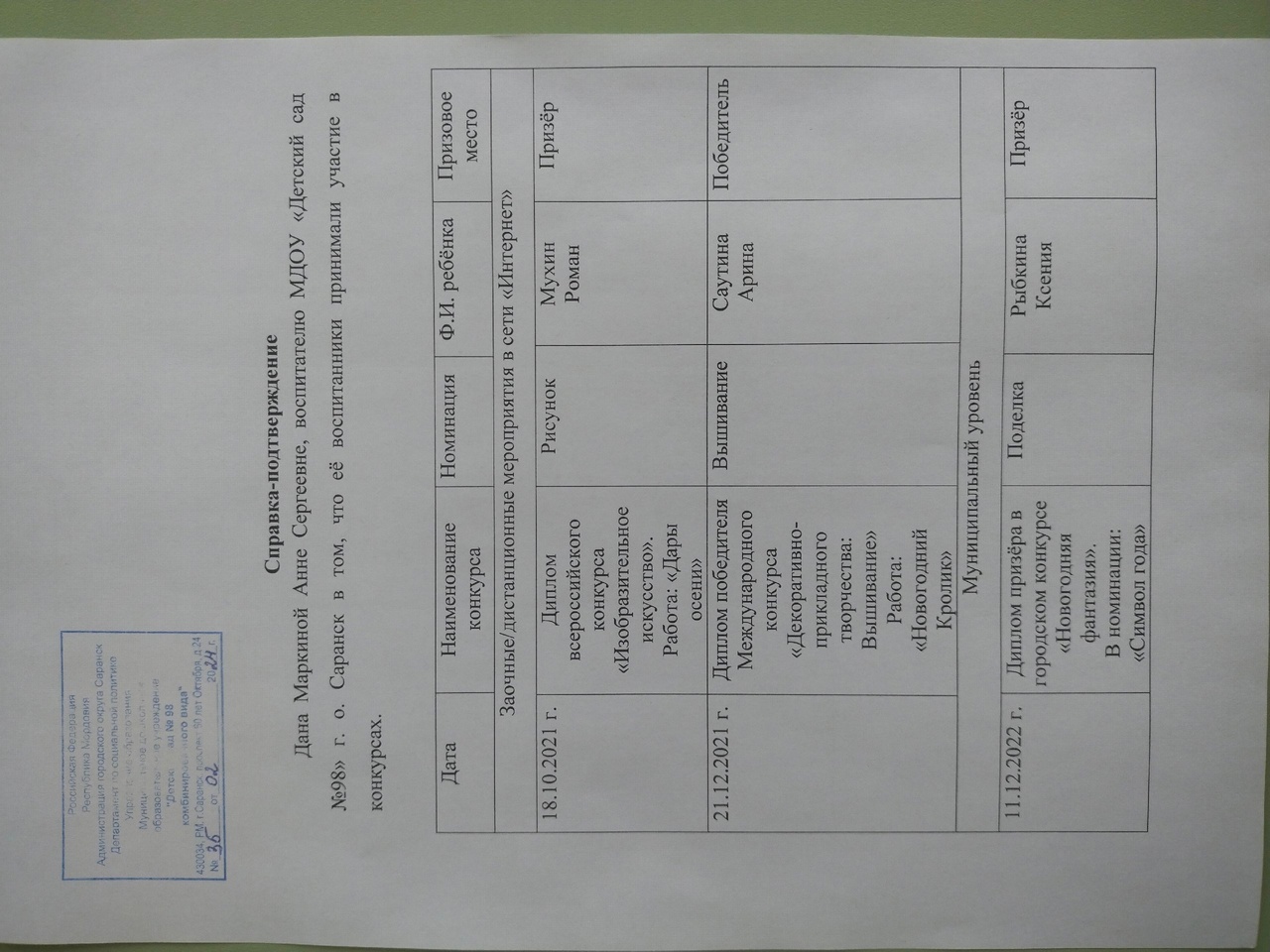 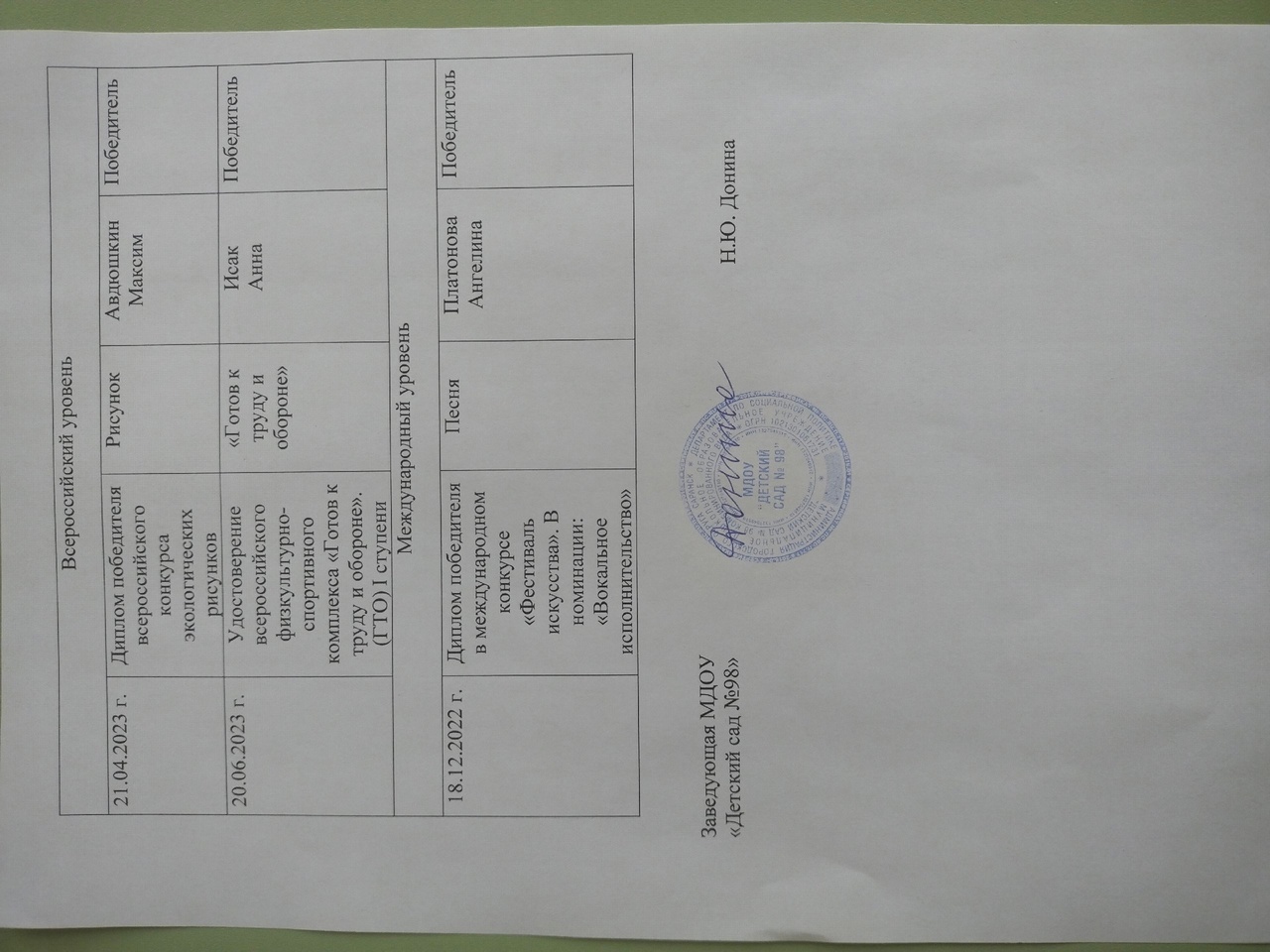 Победы и призовые места в заочных/дистанционных мероприятиях в сети «Интернет»
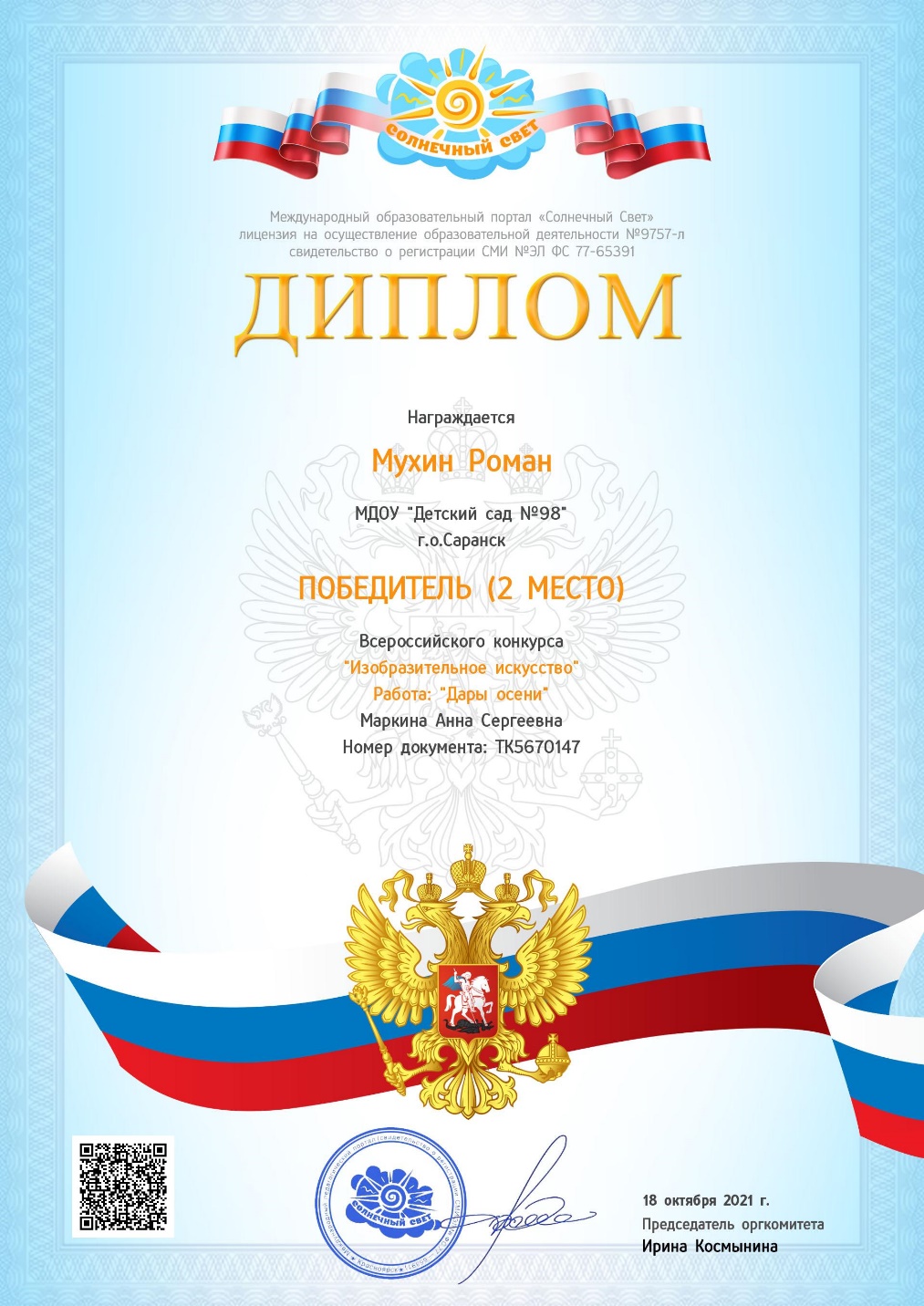 Победы и призовые места в очных Муниципальных мероприятиях
Победы и призовые места в очных Всероссийских мероприятиях
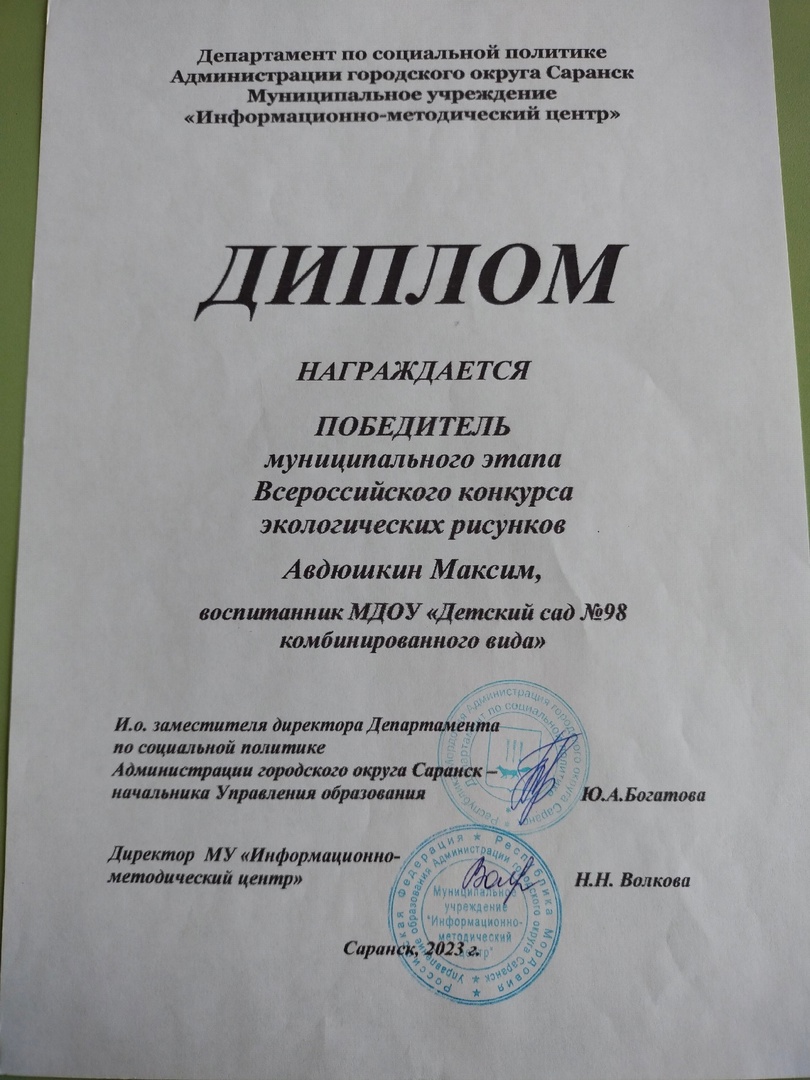 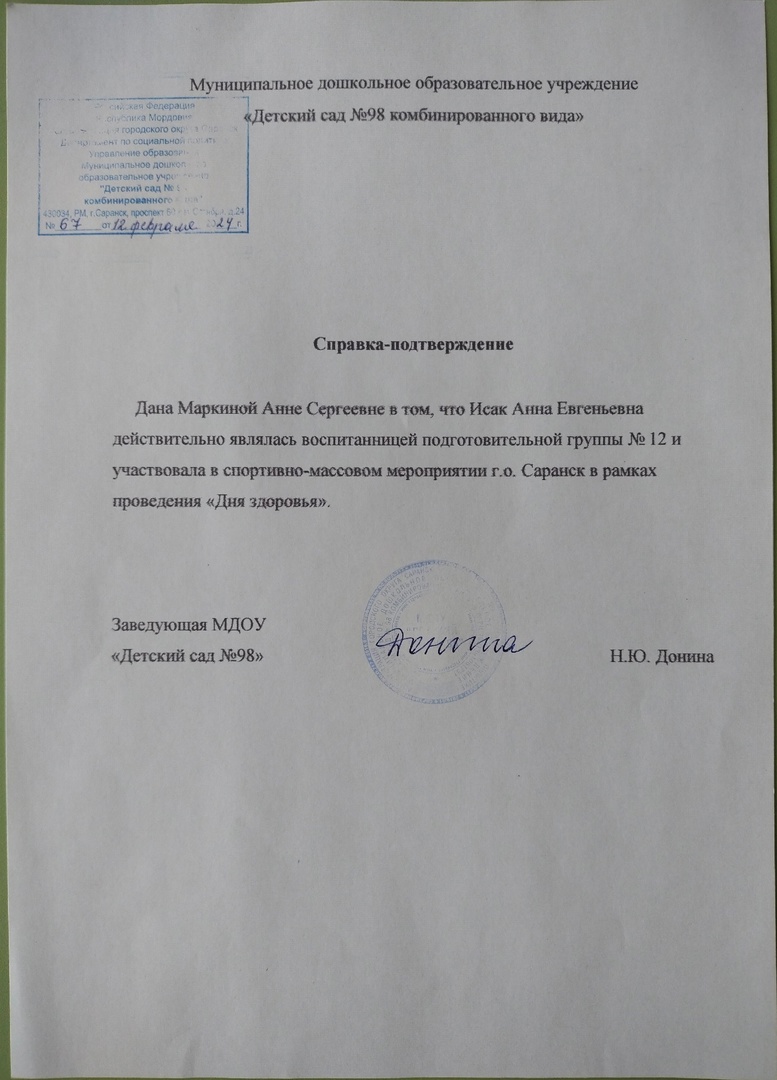 Победы и призовые места в очных Международных мероприятиях
5. Наличие авторских программ, методических пособий
6.Выступления на заседаниях методических советов, научно-практических конференциях, педагогических чтениях , семинарах, секциях , форумах
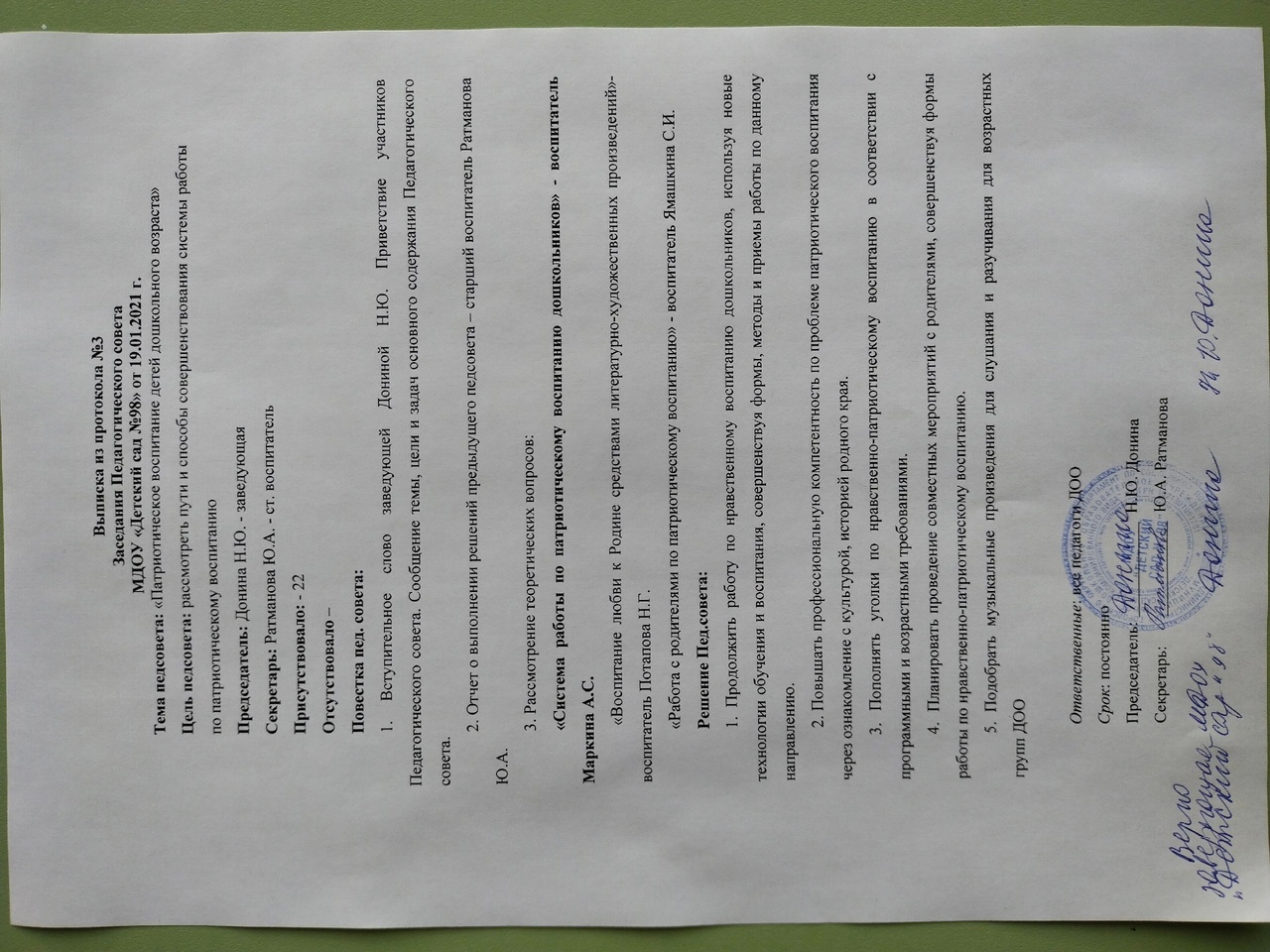 7. Проведение открытых занятий  
мастер-классов, мероприятий
8. Экспертная деятельность

интернет
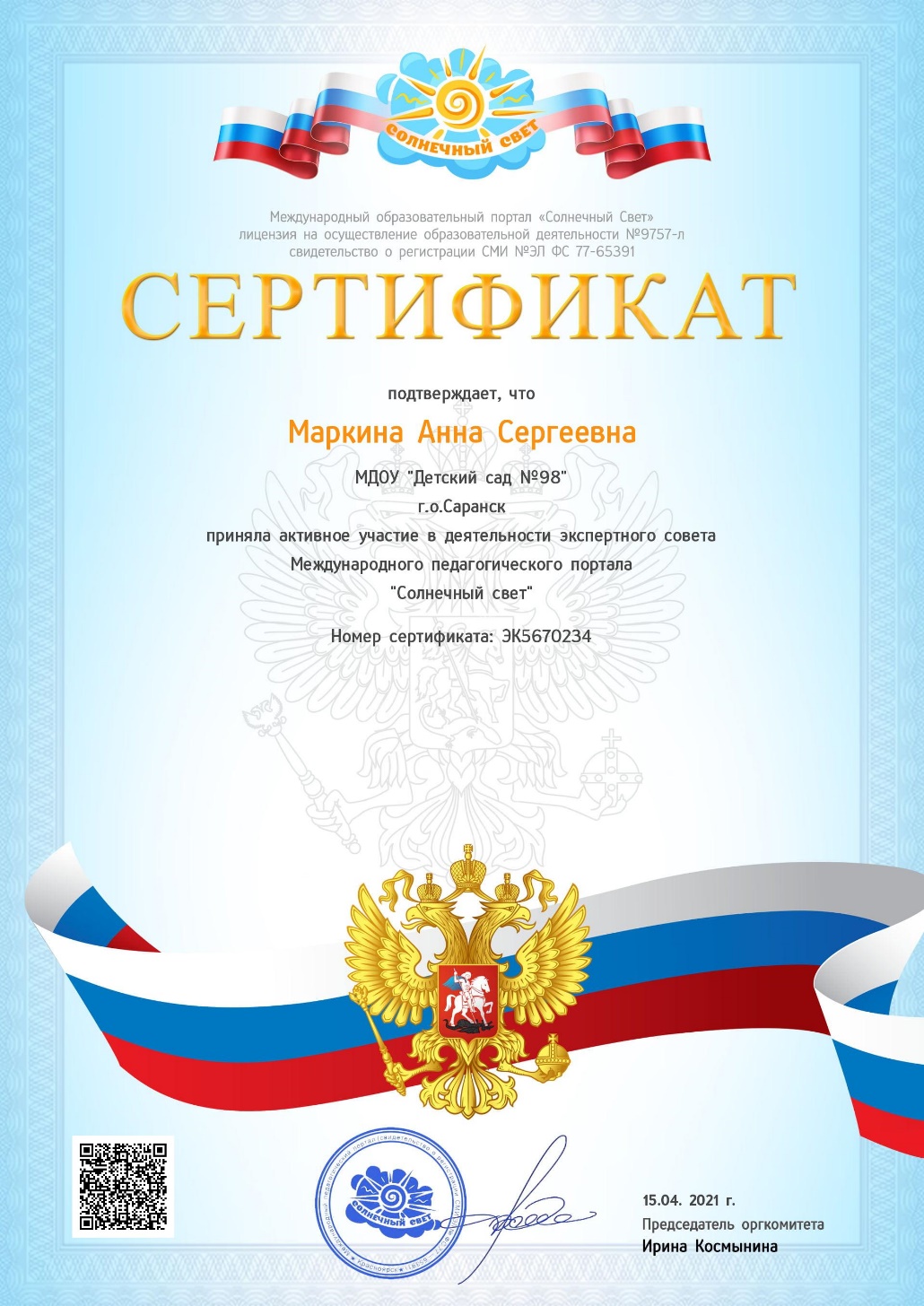 9. Общественно-педагогическая активность педагога : участие в комиссиях, педагогических сообществах, в жюри конкурсов

Интернет
10. Позитивные результаты работы с воспитанниками
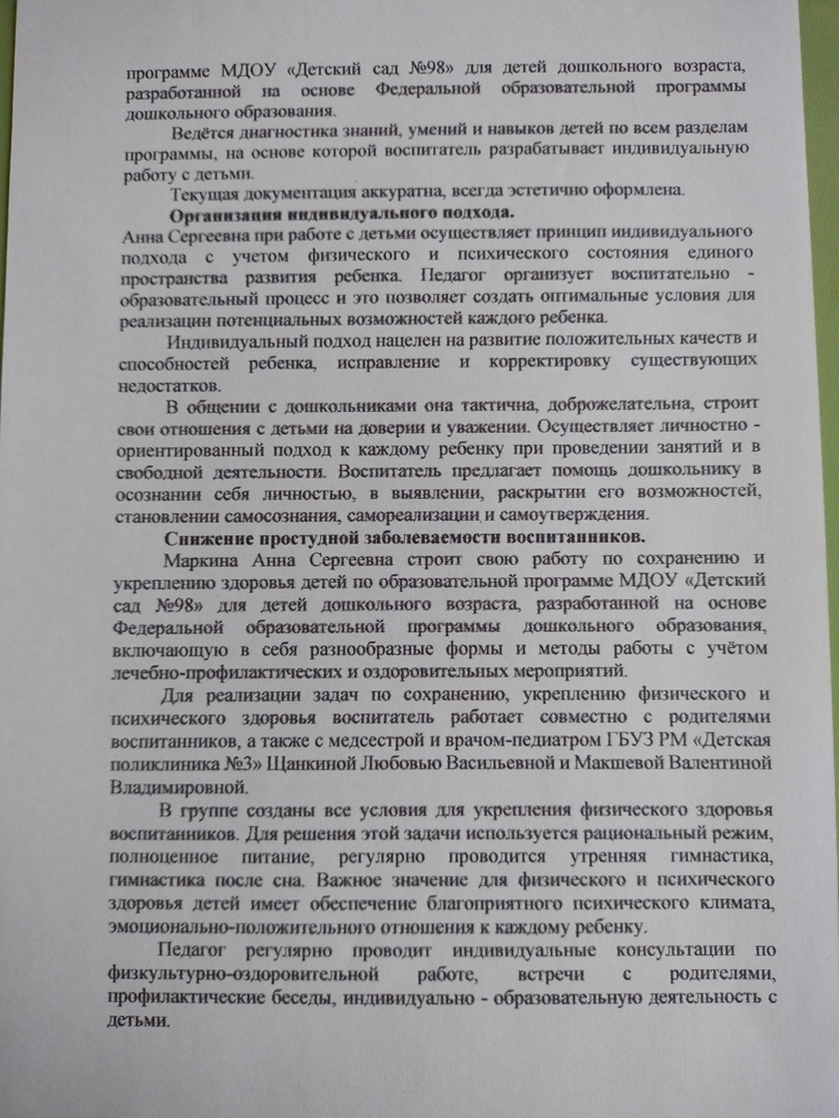 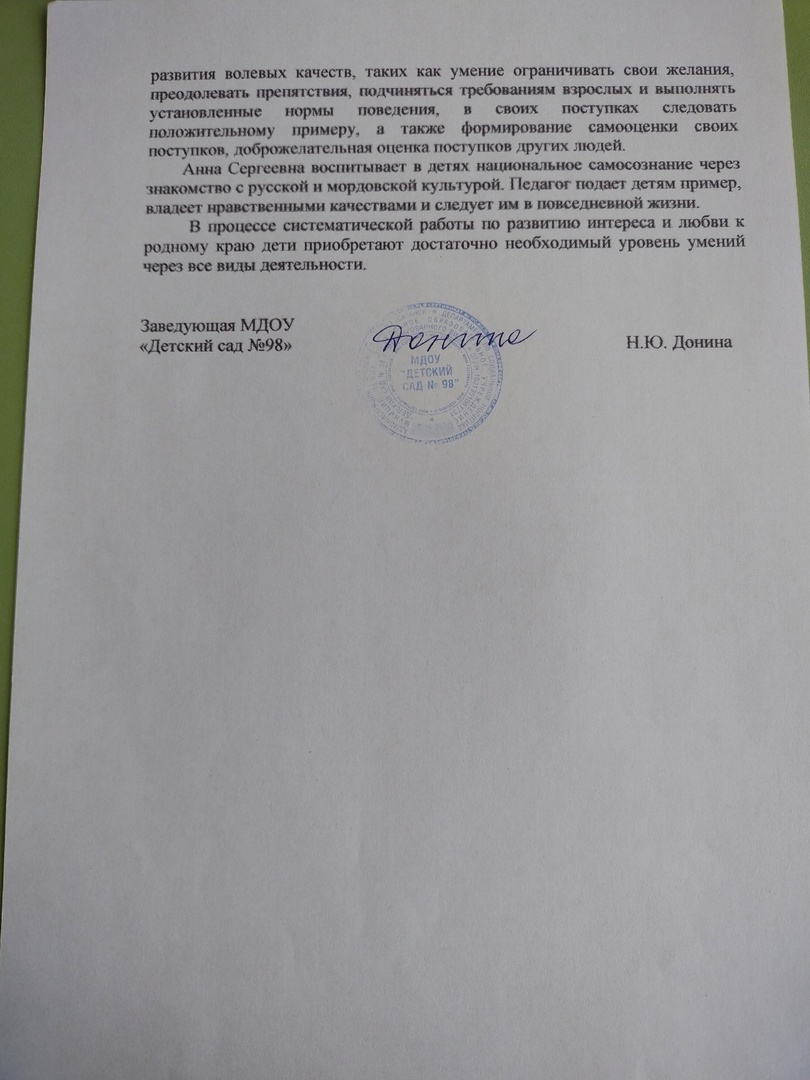 11. Качество взаимодействия с родителями
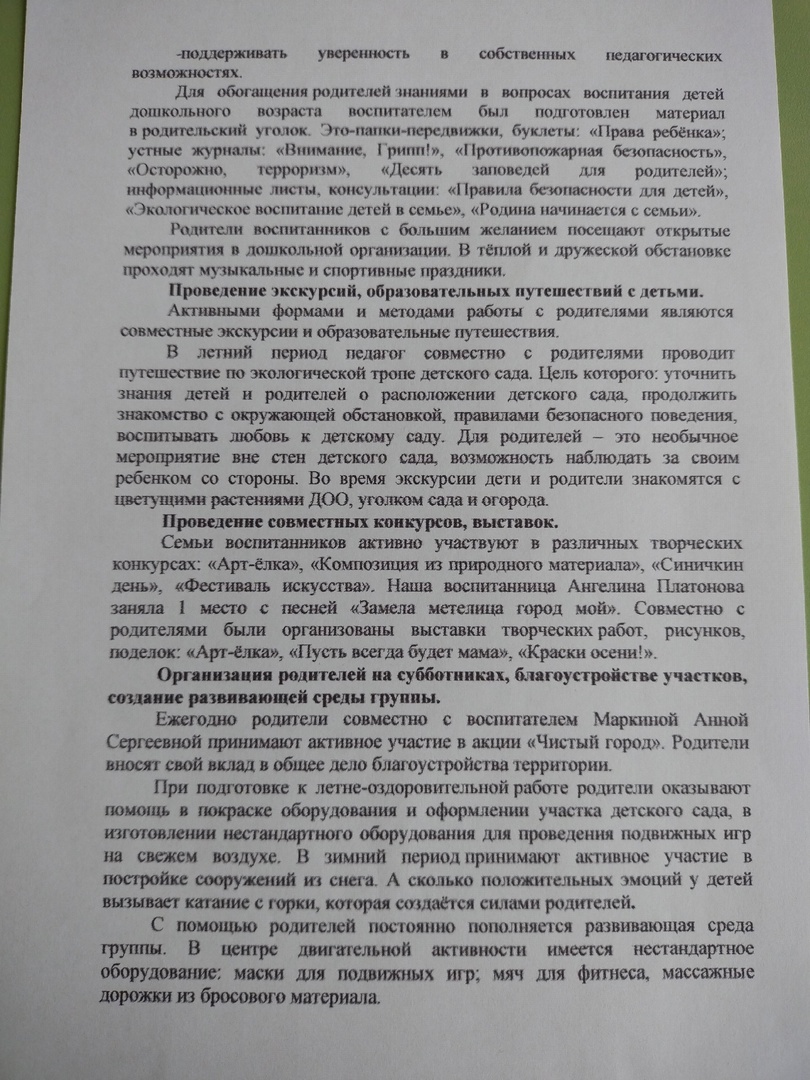 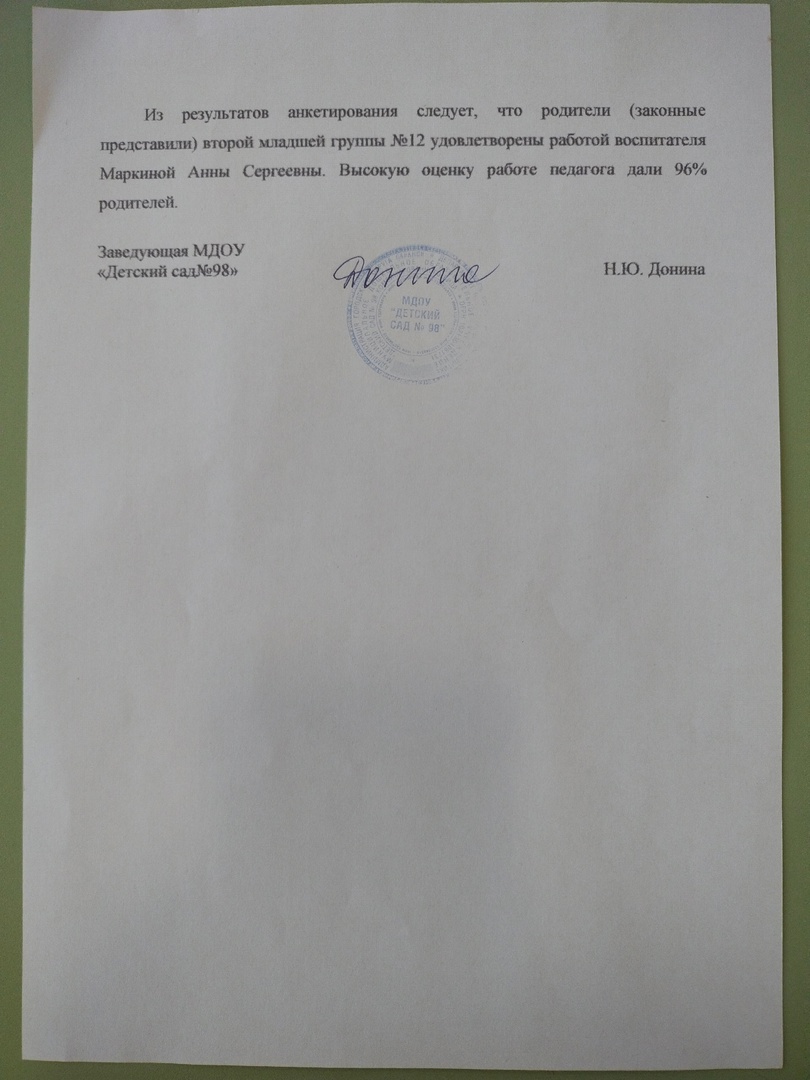 12. Работа с детьми из социально – неблагополучных семей
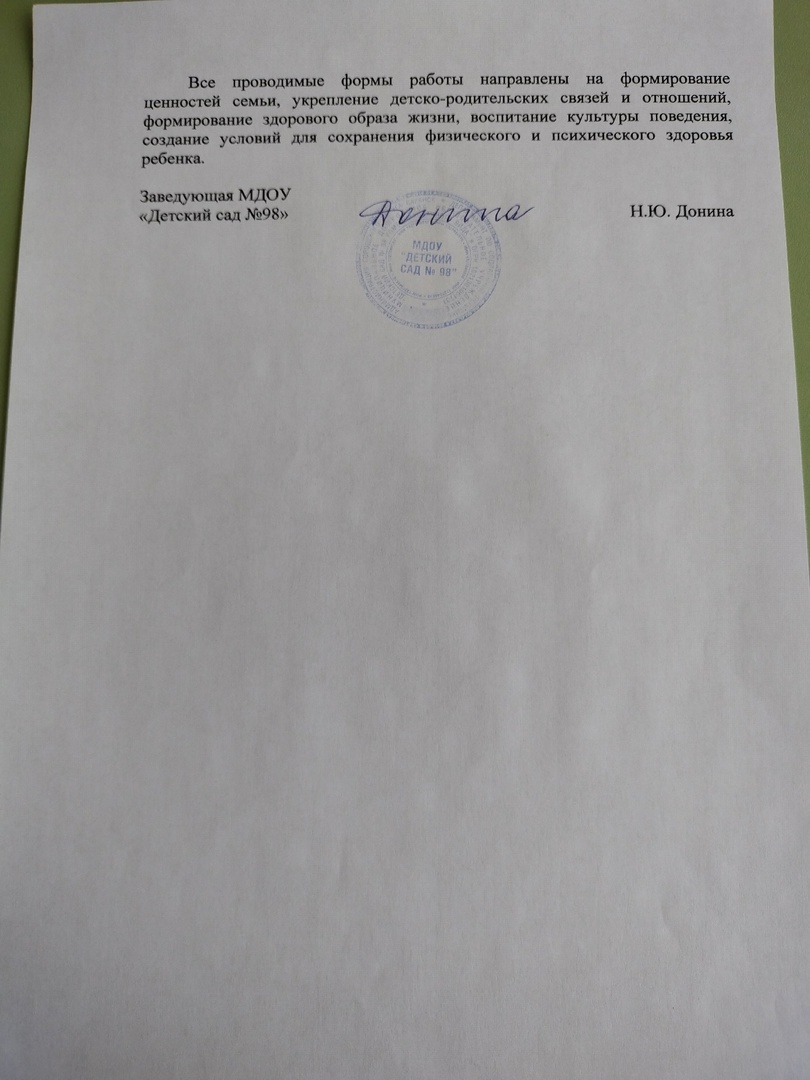 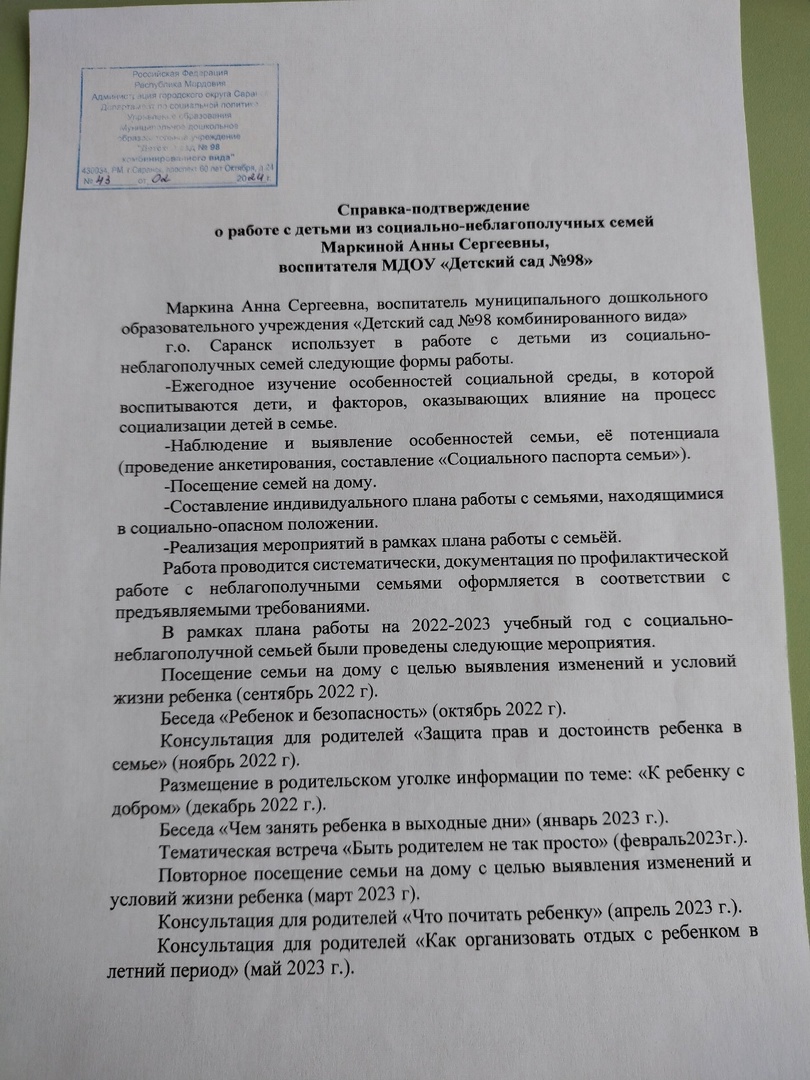 13. Участие педагога в профессиональных конкурсах
Победы и призовые места в конкурсах на порталах сети Интернет
различных уровней
Победы и призовые места в конкурсах на порталах сети
Интернет
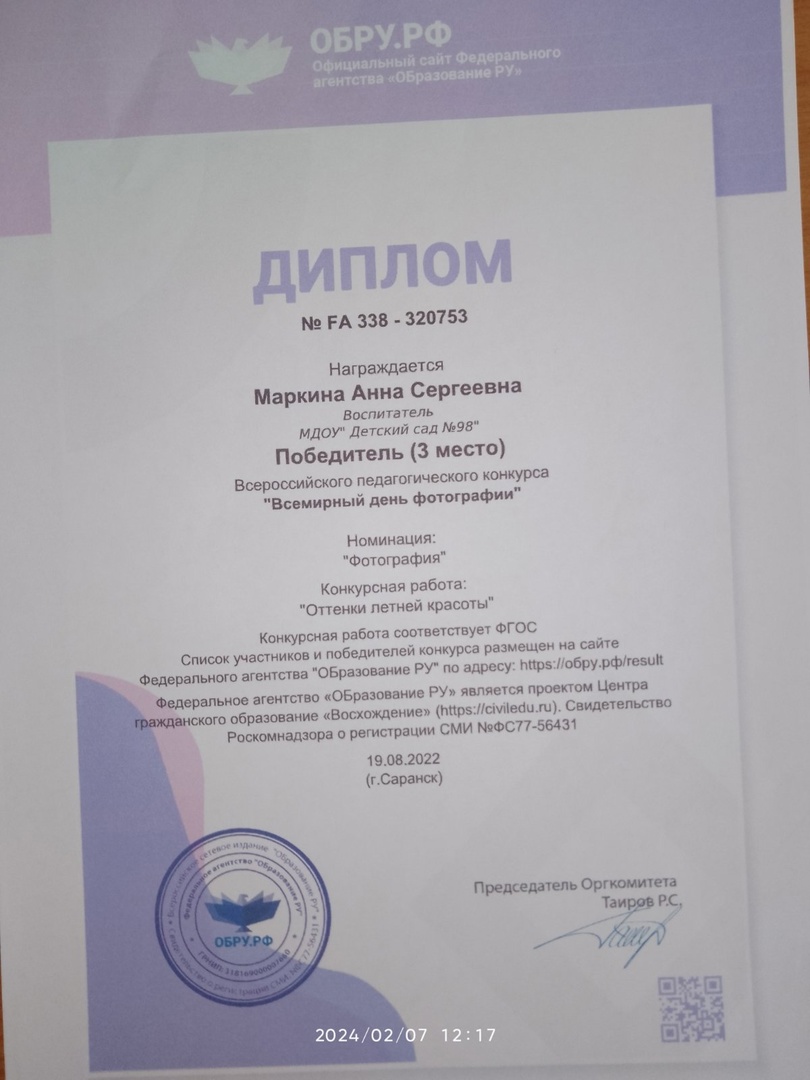 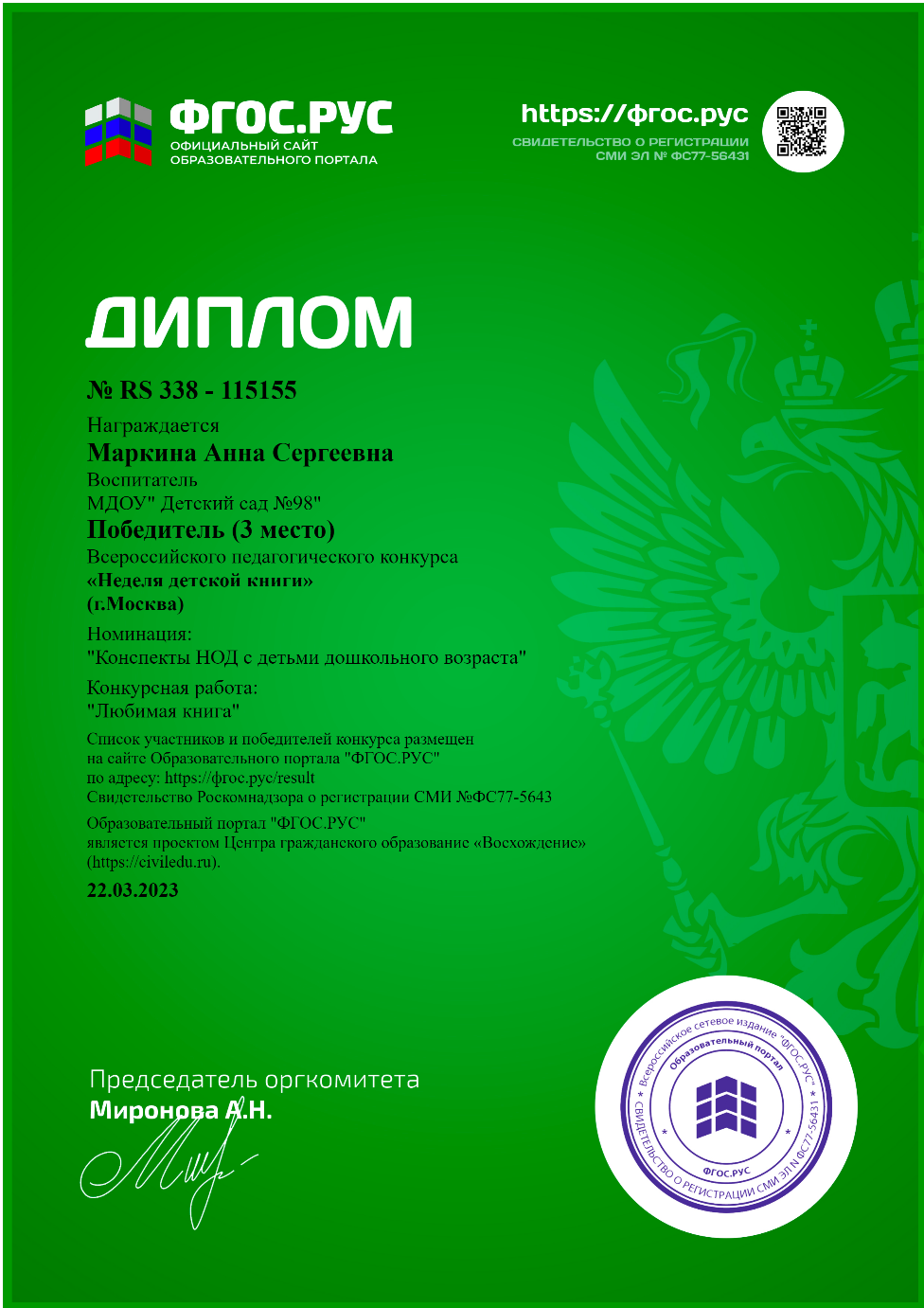 Победы и призовые места в очных Международных конкурсах
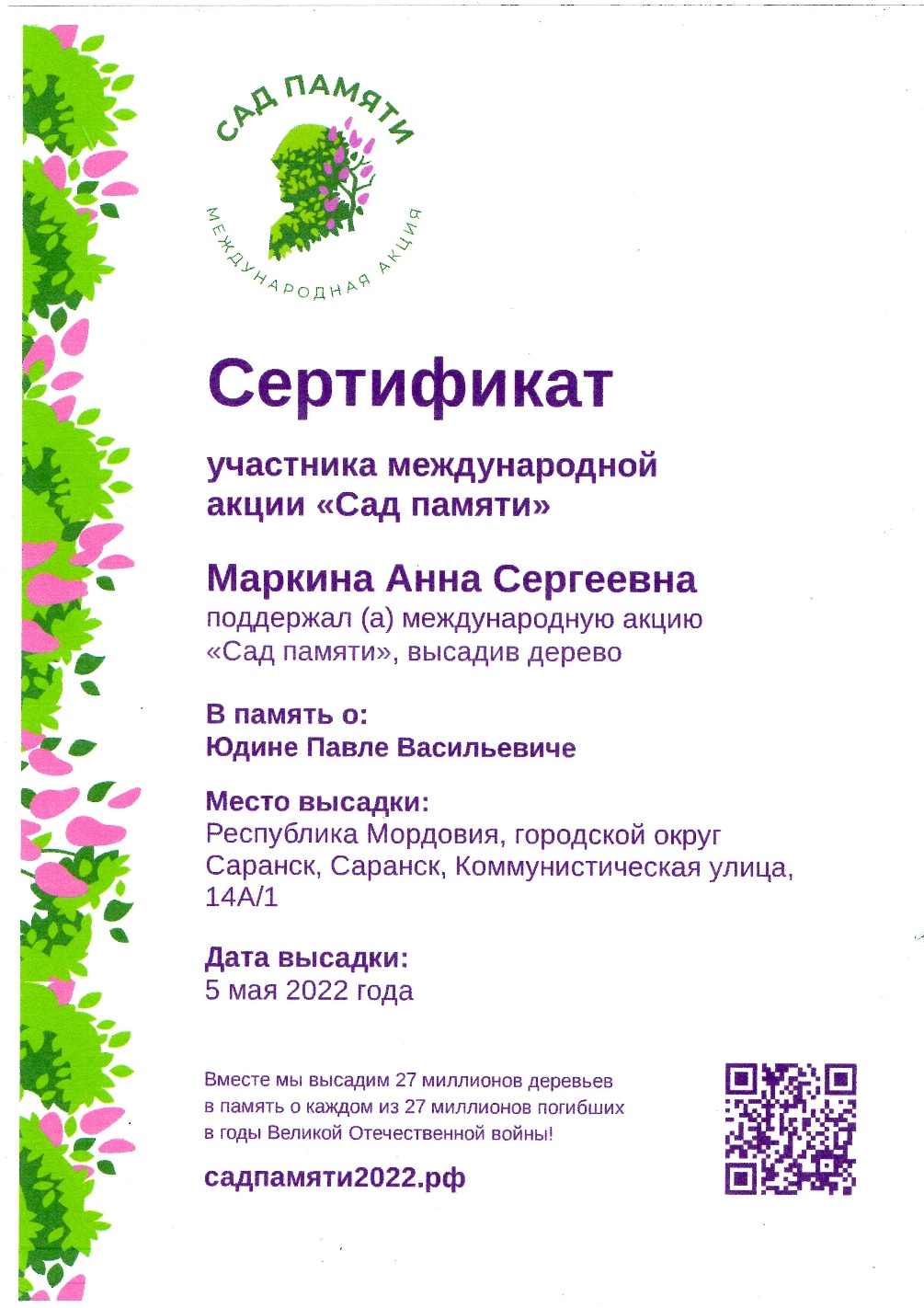 14. Награды и поощрения
Поощрения Муниципального уровня
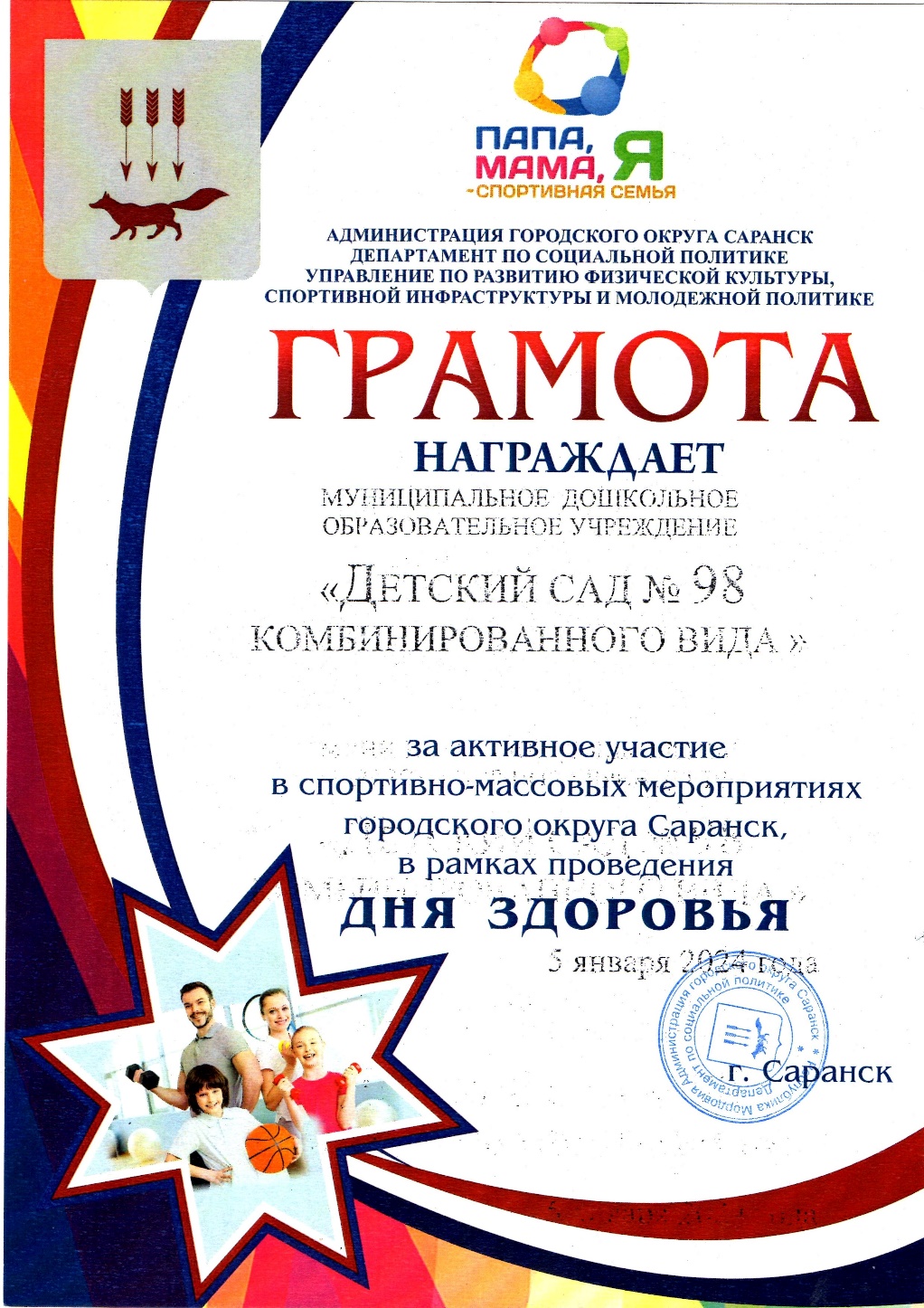 Поощрения Республиканского уровня
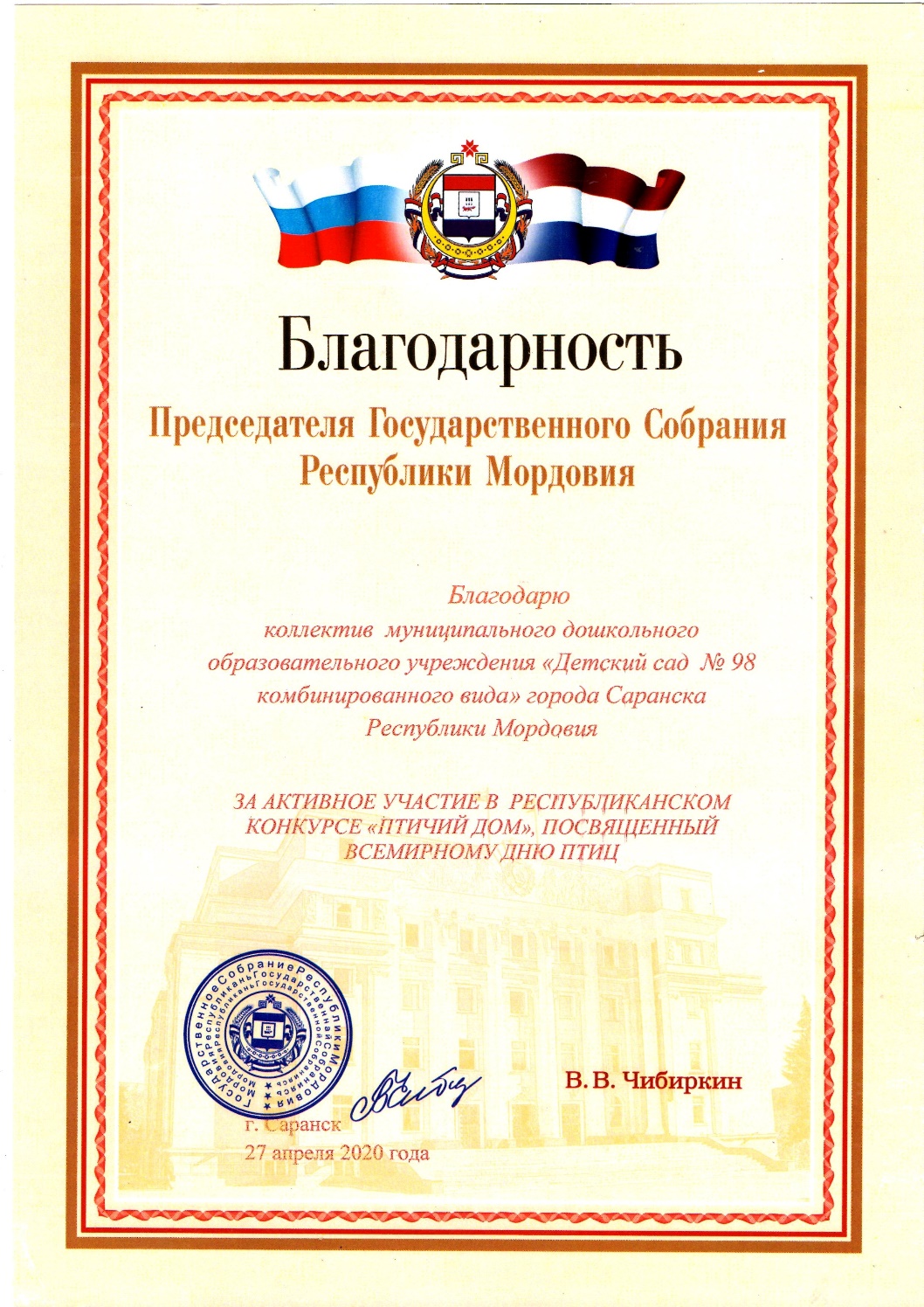 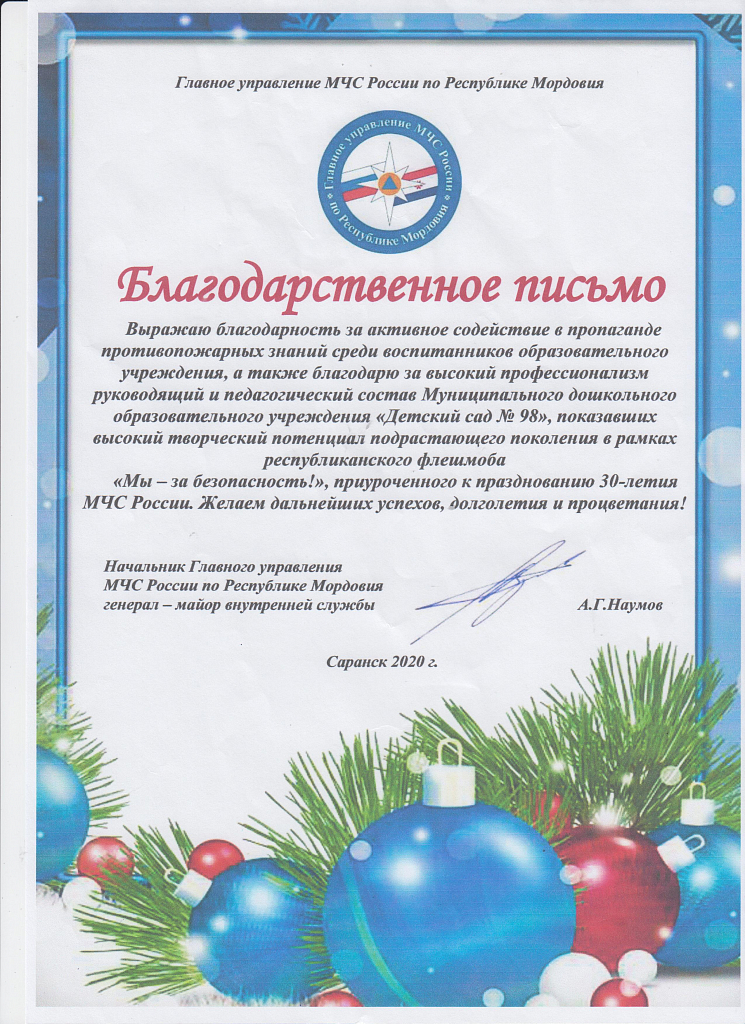 Поощрения Всероссийского уровня
Поощрения Международного уровня